The Emscher Conversion: Europe’s Largest River Restoration Project and Contribution to Free-flowing Rivers and Streams
Dr. Mario Sommerhäuser, EGLV
May 23rd, 2023
Emschergenossenschaft and Lippeverband (EGLV)
Public water associations for over a 100 years
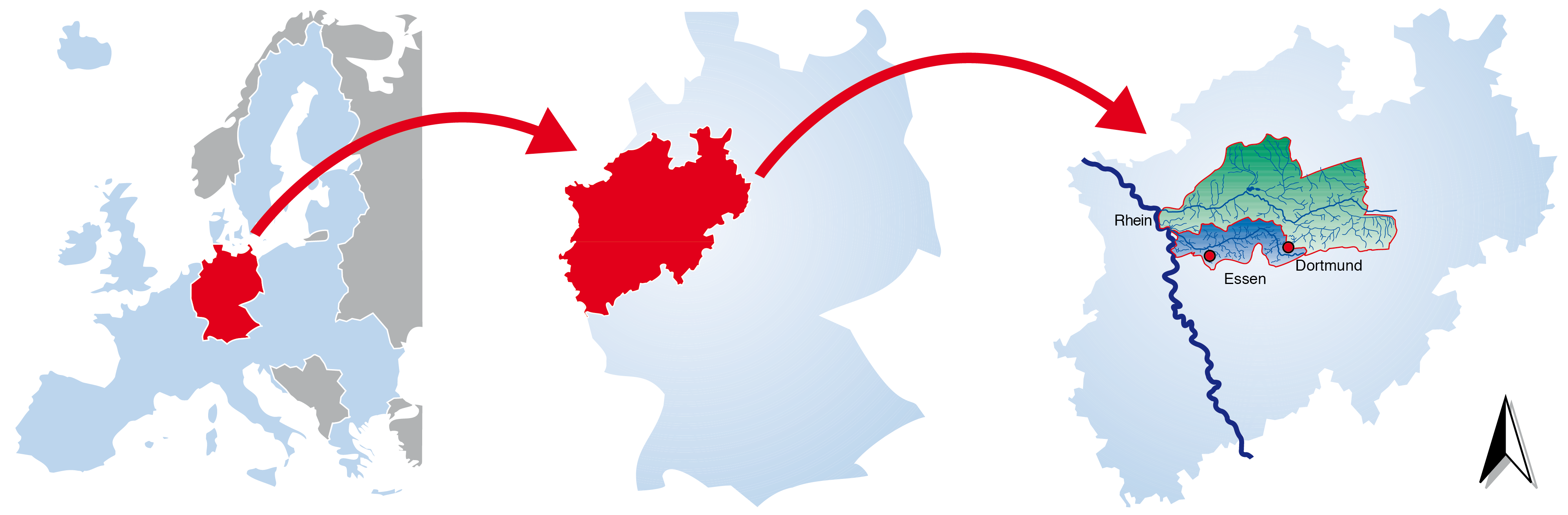 Cooperative area LV
Cooperative area EG
Europe
North Rhine-Westphalia
Germany
[Speaker Notes: The Emschergenossenschaft was founded in 1899 as the first German water management association.
It served as a model for a whole series of other water management associations, including the Lippeverband, founded in 1926.]
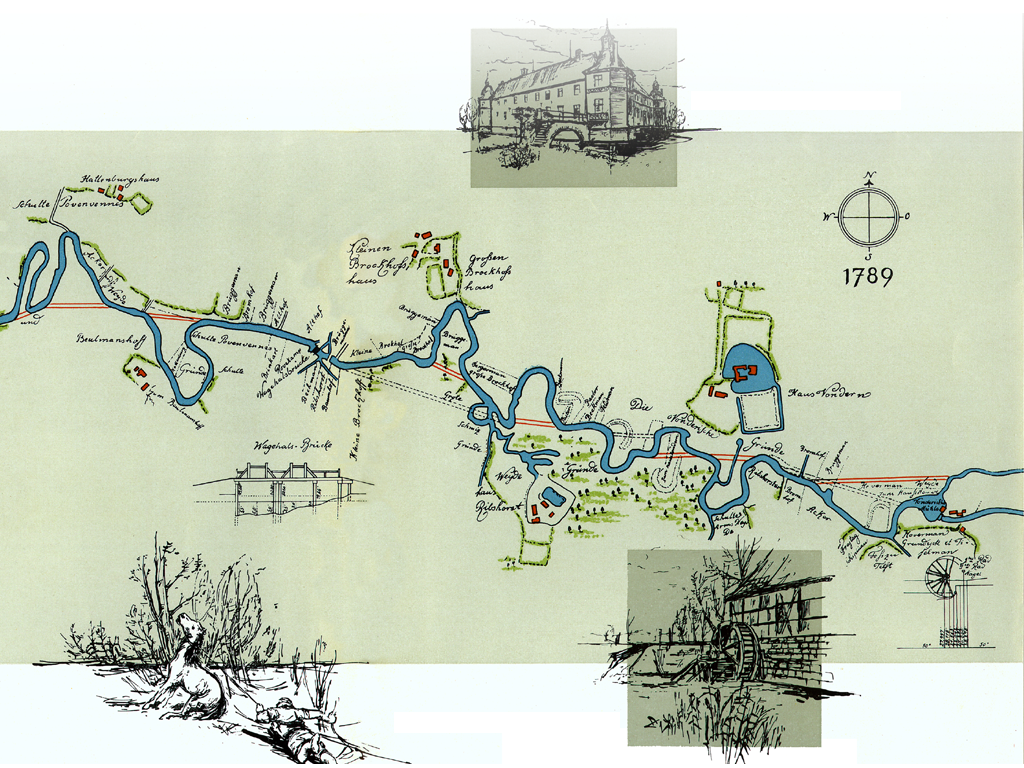 Historical Emscher around 1800
Villages, mills, fish and crayfish
[Speaker Notes: And now we have to look back - into the past! Here you can see a map of the historic Emscher, which was still a meandering river back then. Before industrialization came along, the Emscher was used for fishing and for running mills. But the numerous mills slowed down the flow. Therefore, around 1800, people thought about straightening the river to increase the flow velocity. These thoughts are shown in this plan from 1789 (red line).]
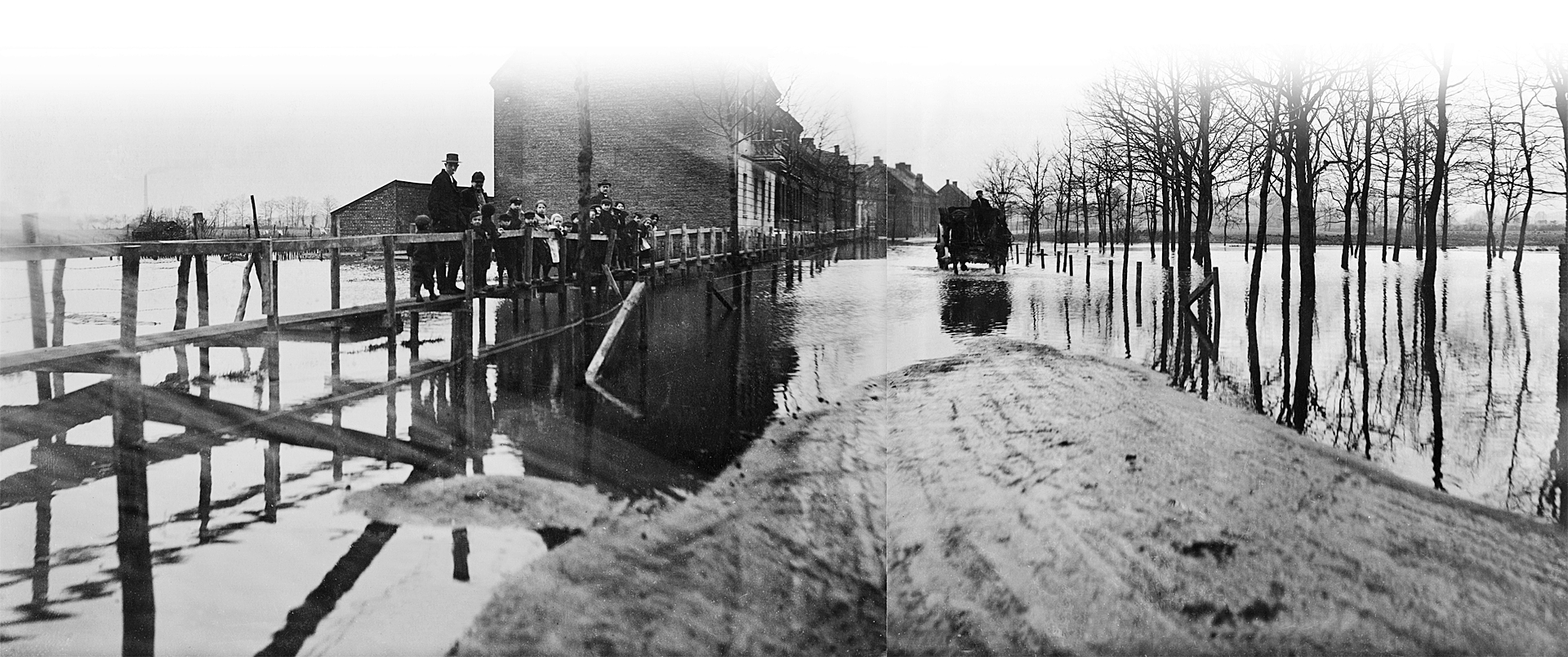 The Emscher valley around 1900
Flooding caused epidemics and diseases
[Speaker Notes: The formerly rural Emscher region developed into a densely populated industrial area in the 1800s. This led to an enormous increase in the volume of wastewater. In addition, the mining industry caused considerable disruptions in wastewater discharge. The topography changed, and water could no longer be safely discharged. Floods caused epidemics and diseases. Measures had to be taken!]
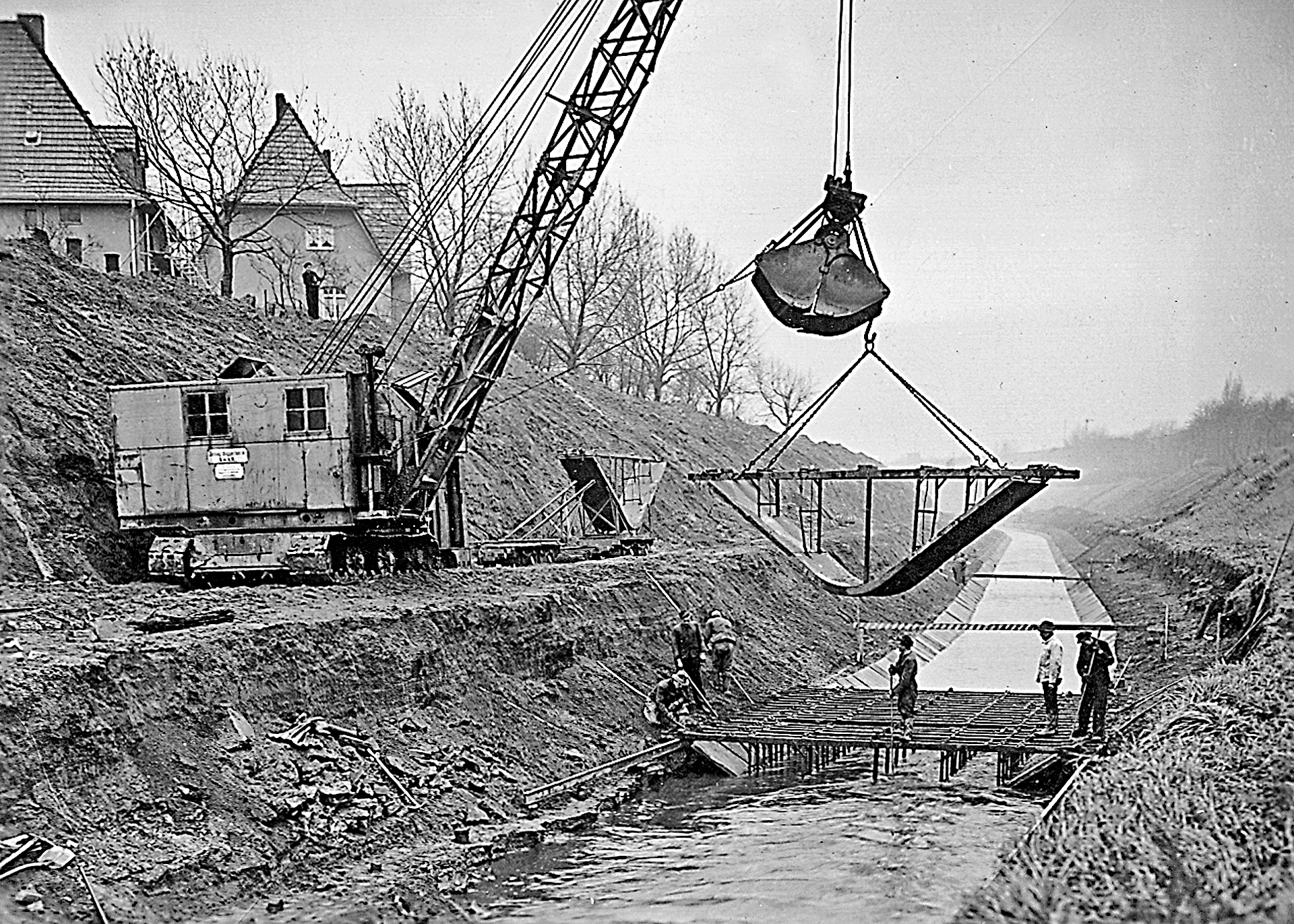 The construction of the technical Emscher system
1900 – 1940
[Speaker Notes: In response to the difficult situation, the Emschergenossenschaft was founded in 1899. The major project was the straightening and embankment of the Emscher. The Emscher and also the associated streams were regulated and concreted. The construction of an underground sewer was not possible due to coal mining and mining subsidence. At that time, the regulation of the river was the best solution.]
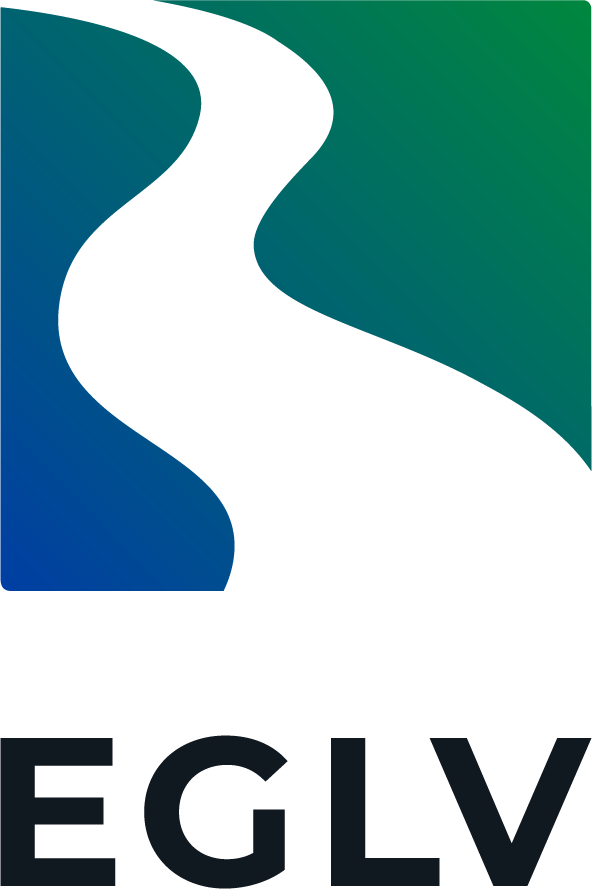 From grey 
to blue-green
Reconstruction of the former meandering stream on suitable sections
330 km new blue-green infrastructure for nature and man
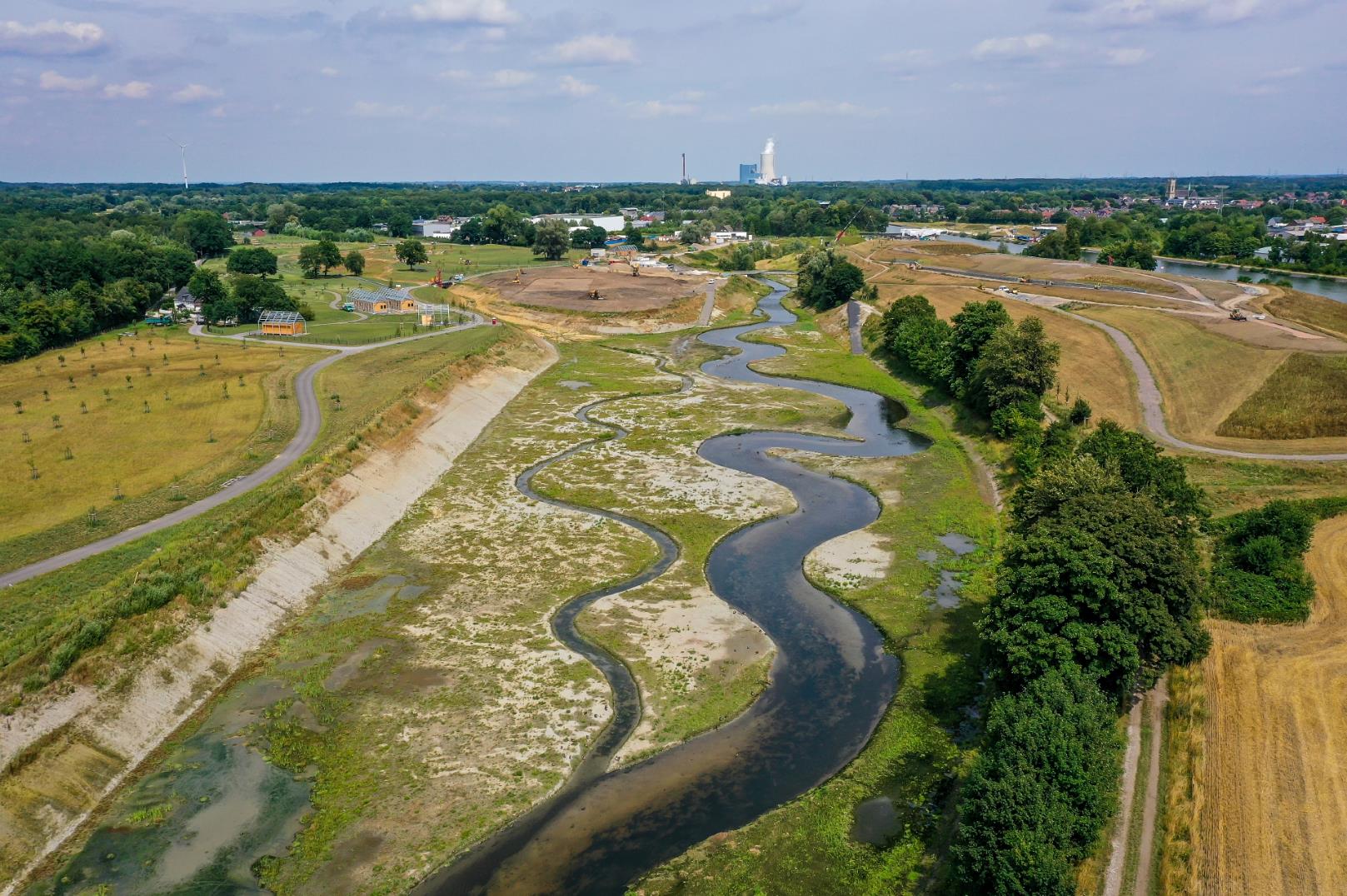 New Emscher at Castrop-Rauxel / Herne ©Fritsche, 2022
7
7
[Speaker Notes: Die riesigen Pumpwerke sind allein aufgrund ihrer Größe bauliche Meisterleistungen. 
Das historische Verwaltungsgebäude der Emschergenossenschaft passt in die Pumpwerksgrube am Standort Bottrop.
40 m Tiefe und 48 m Durchmesser, Baukosten von 60 Mio. Euro sagen alles.
Rechts ein Blick auf die spätere Technik, das zukünftige Innenleben der Baugrube.]
New Emscher mouth (2023)
Restored connectivity Emscher – Rhine and future hot spot of biodiversity
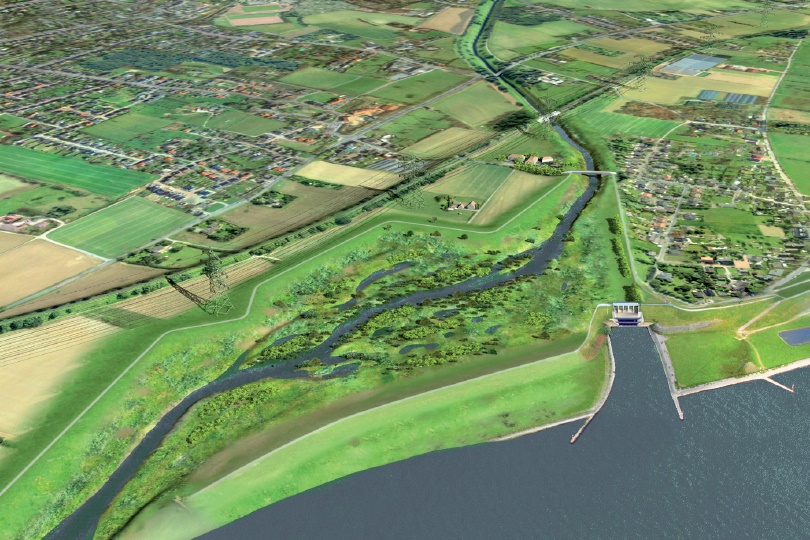 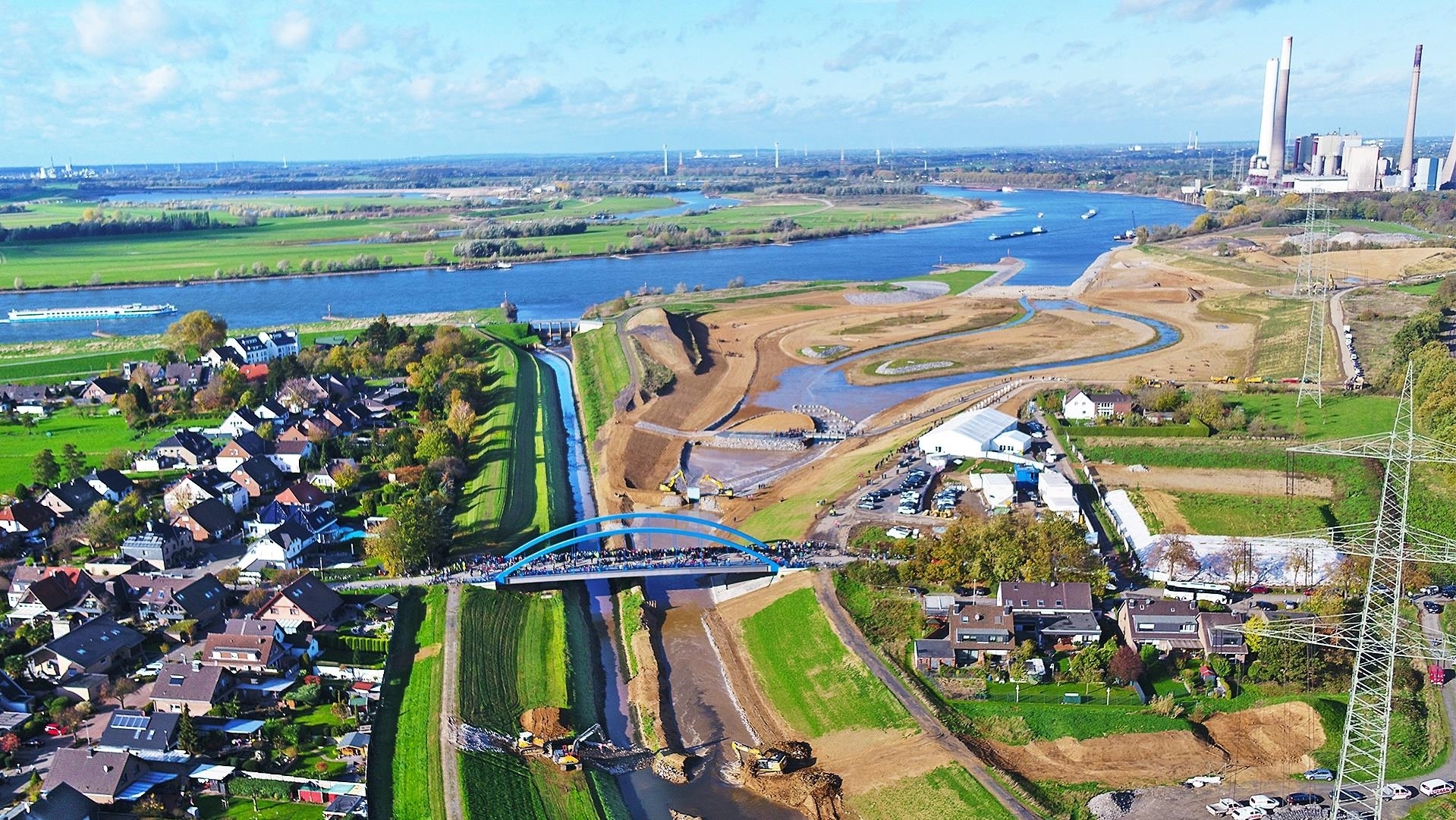 The Plan
Realisation 11/2022
New mouth of neighbor river Lippe
Restoration of 25 ha floodplain and connectivity with the Rhine
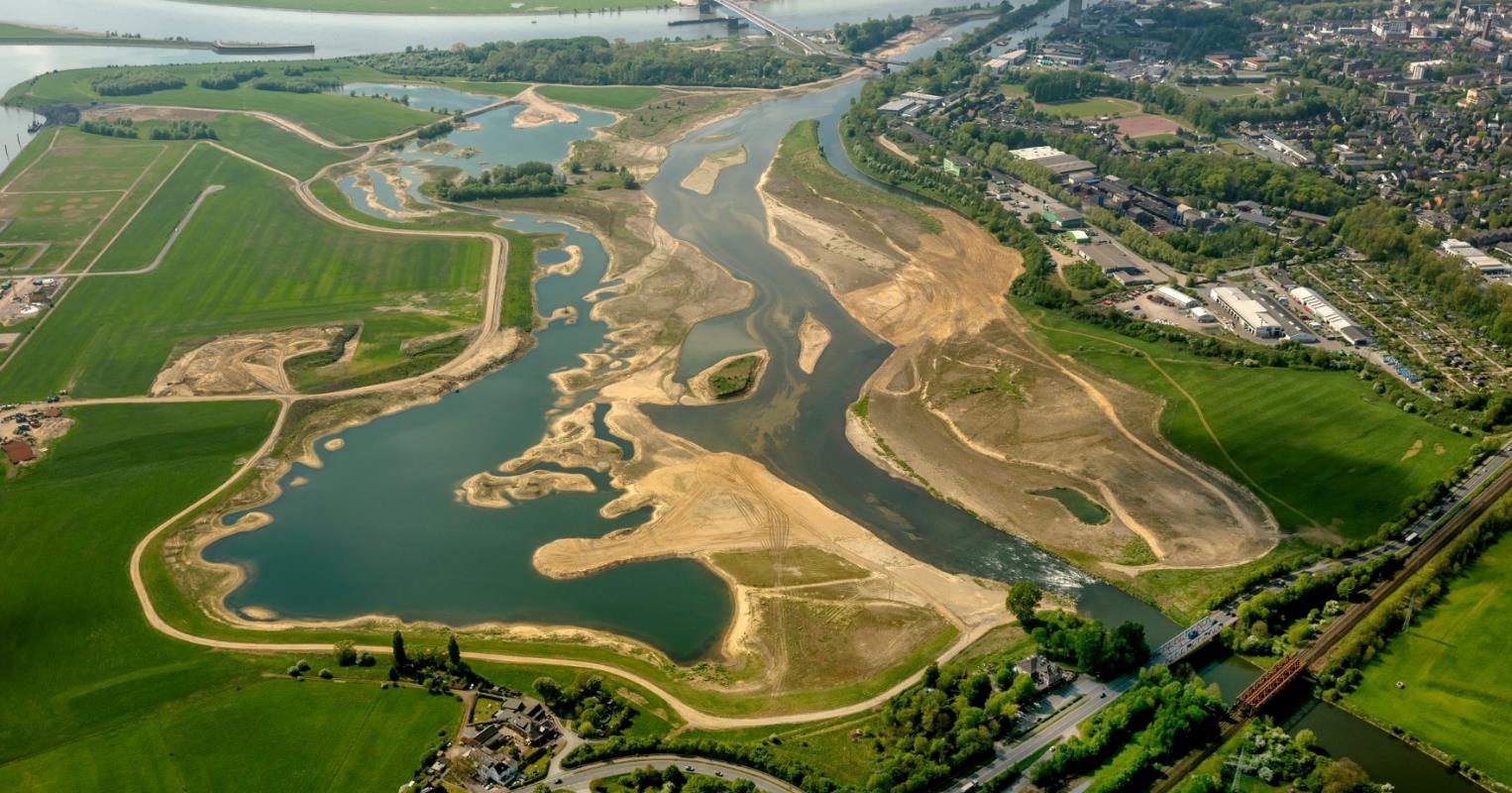 © Lippeverband  2014 – Luftbild Blossey
© Lippeverband  – Aerial view Blossey 23.8.2022
10
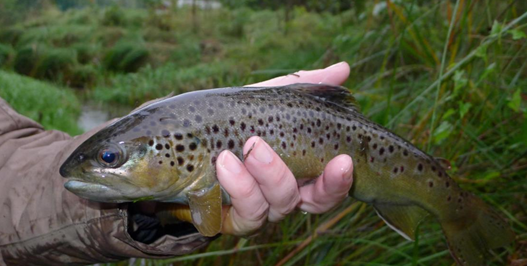 23 fish species, 450 invertebrates u. a.
12
Thank you for your attention!